The Elements of Design in Art
Seven Elements of Design
Line
Shape
Color
Value
Form
Texture
Space
Line-The Path of a point along a surface
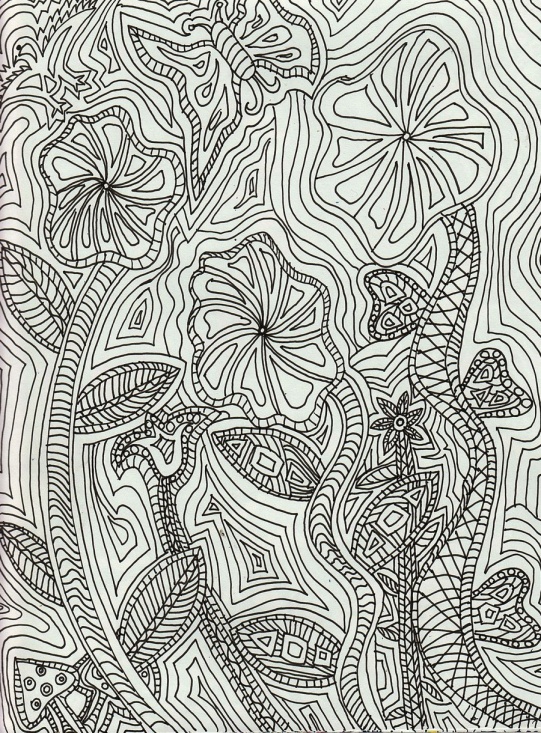 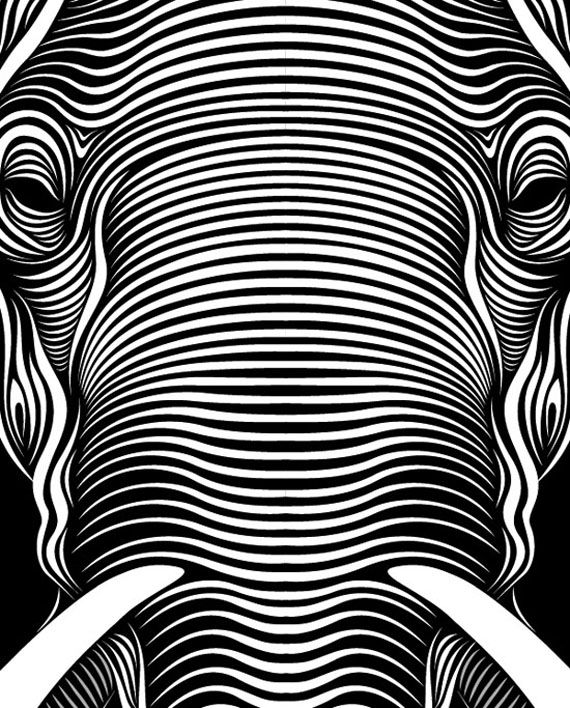 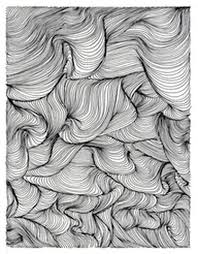 Outline
Gesture Line
Implied Line
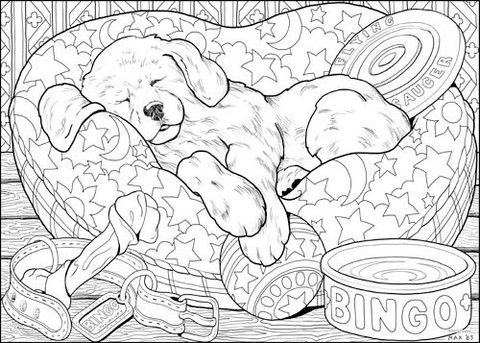 Contour Line
Shape - Any Two Dimensional Area
Organic Shape
Geometric Shape
Positive & Negative space
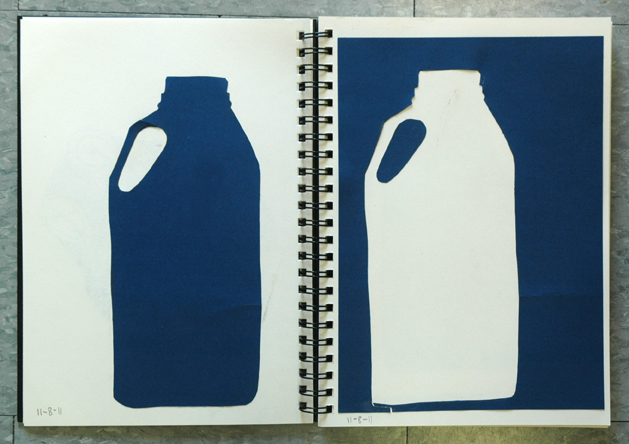 Color – Pigments in Paint
Intensity
Value – Relative Light and Darkness
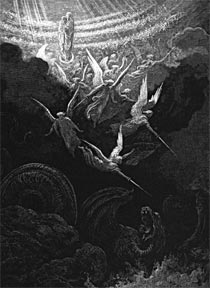 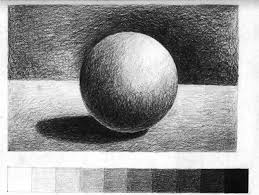 Value Scale
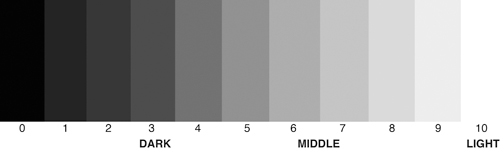 Value in Color
Form – Any Three Dimensional Object
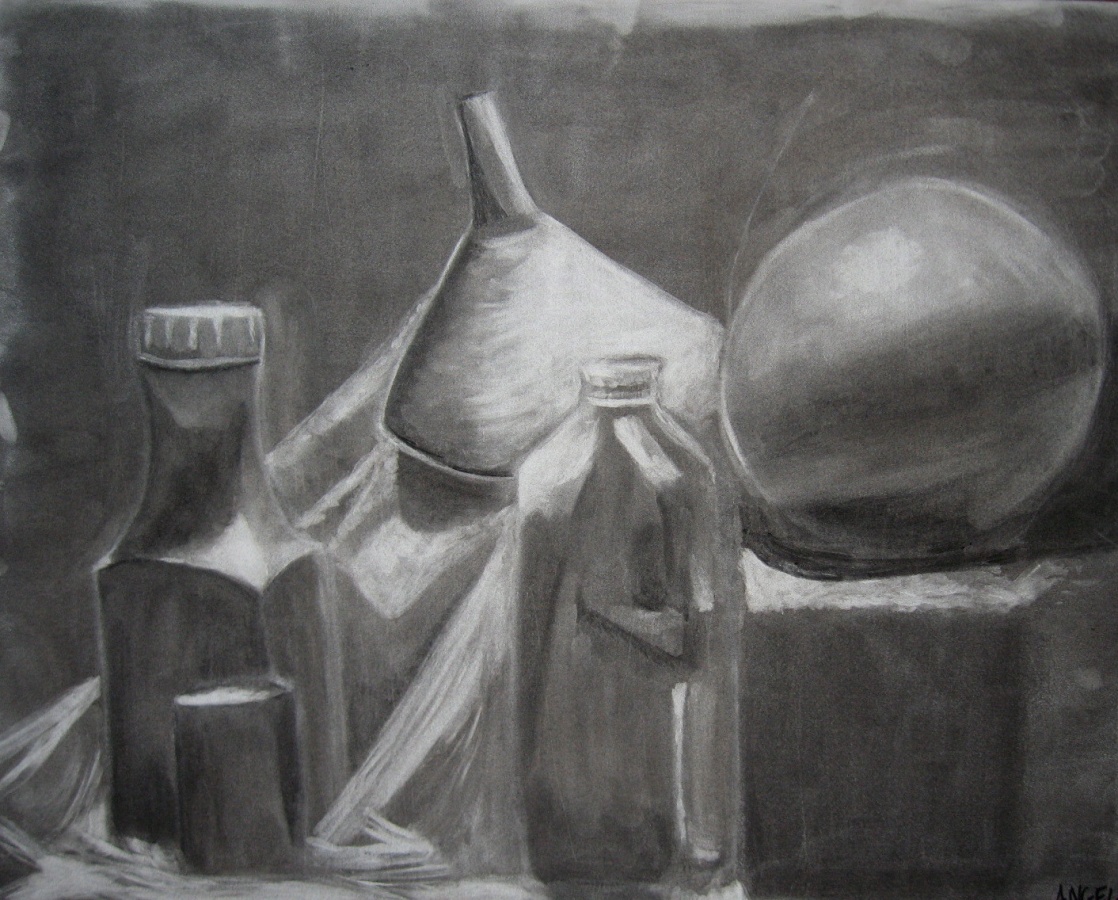 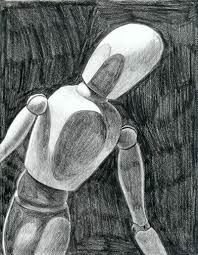 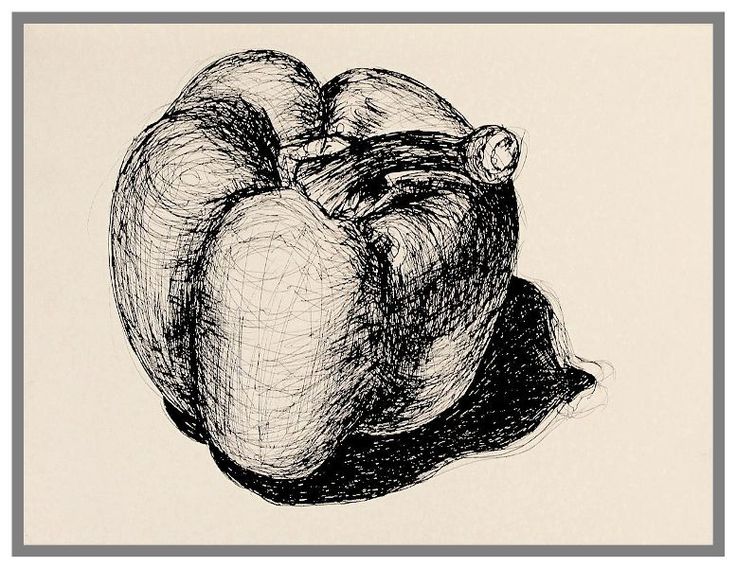 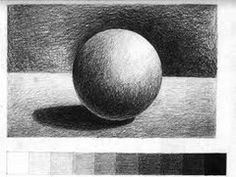 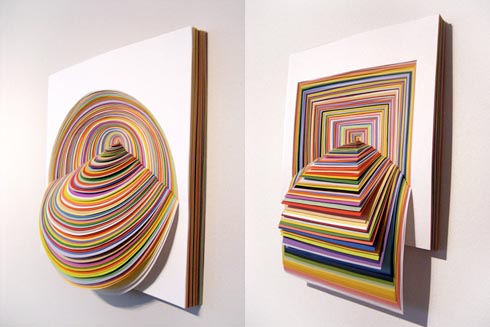 Texture – How Something Feels
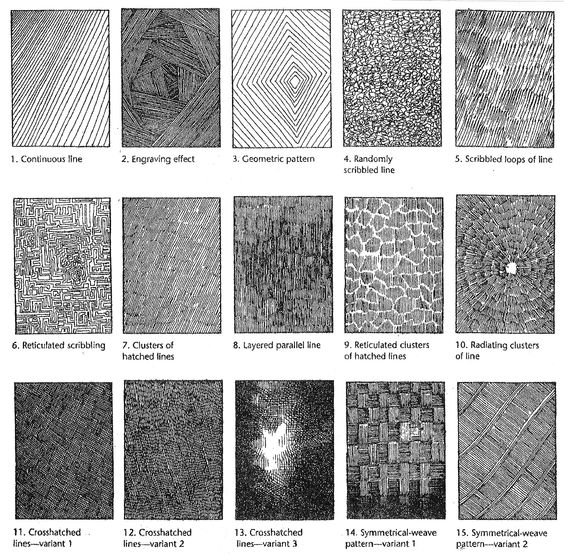 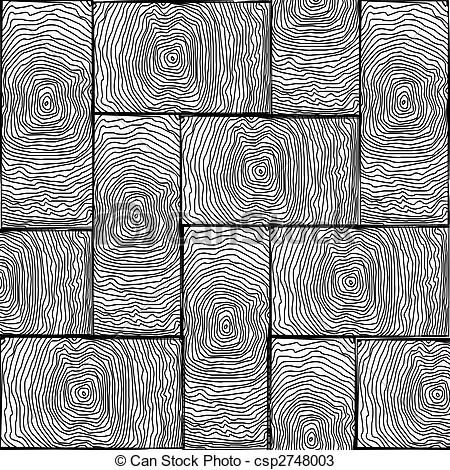 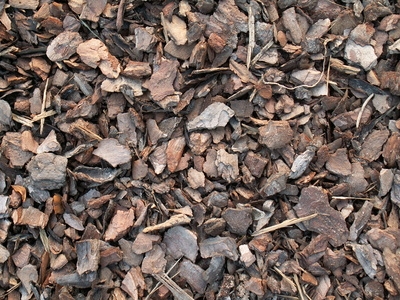 Implied Texture
Real Texture
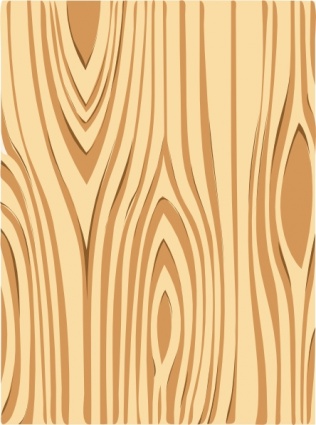 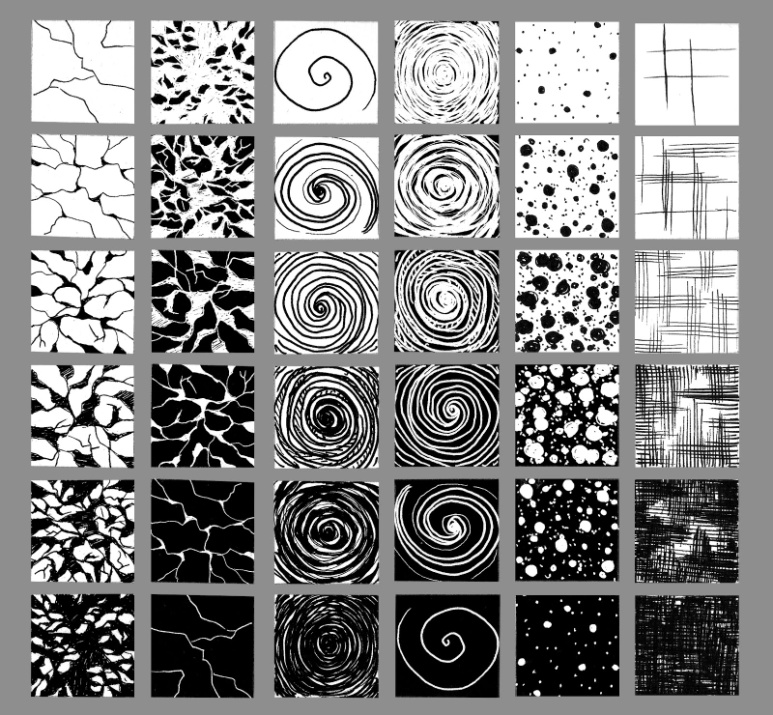 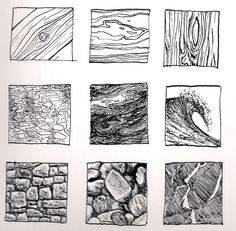 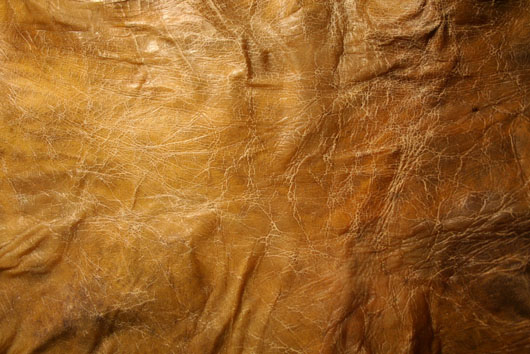 Space – The Area in which something exists
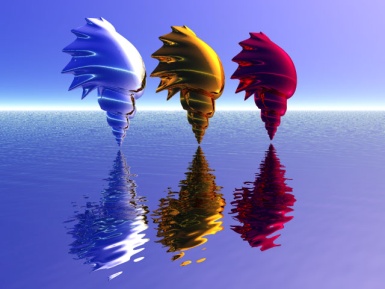 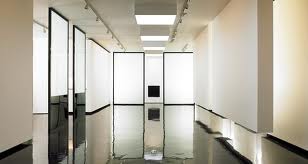 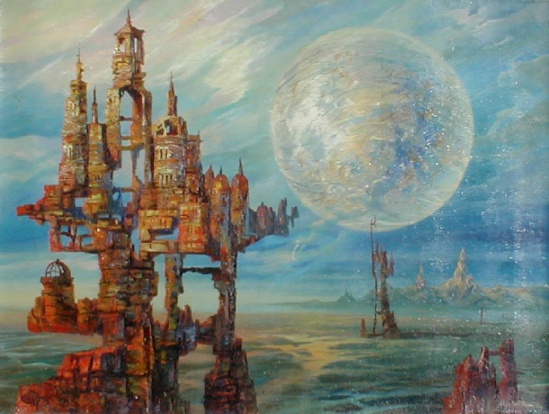